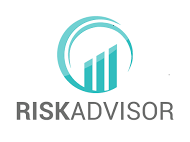 RiskAdvisorClient specific risk profiles and benchmarks in minutes
RiskAdvisor overview
Intelligent insurance and risk profiling in minutes 
- built by insurance industry experts for insurance industry 
 
Benchmark client risk against their own industry
Identify, rank and prioritize risks along with their treatments 
Generate clear risk control activity and status reports
Create sales opportunities by better matching client needs
Improve governance and compliance outcomes
Provide a point of difference from competitors
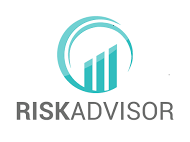 Basic functionality
600 industries, 60 risk areas, 160,000+ exposures & controls
Industry benchmarks including A.M. Best’s
Mobile/tablet friendly
Facilitates white-labelling
Integrates with CRM and broker systems
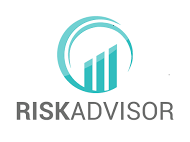 One screen - Exposures, Controls and Insurance Actions
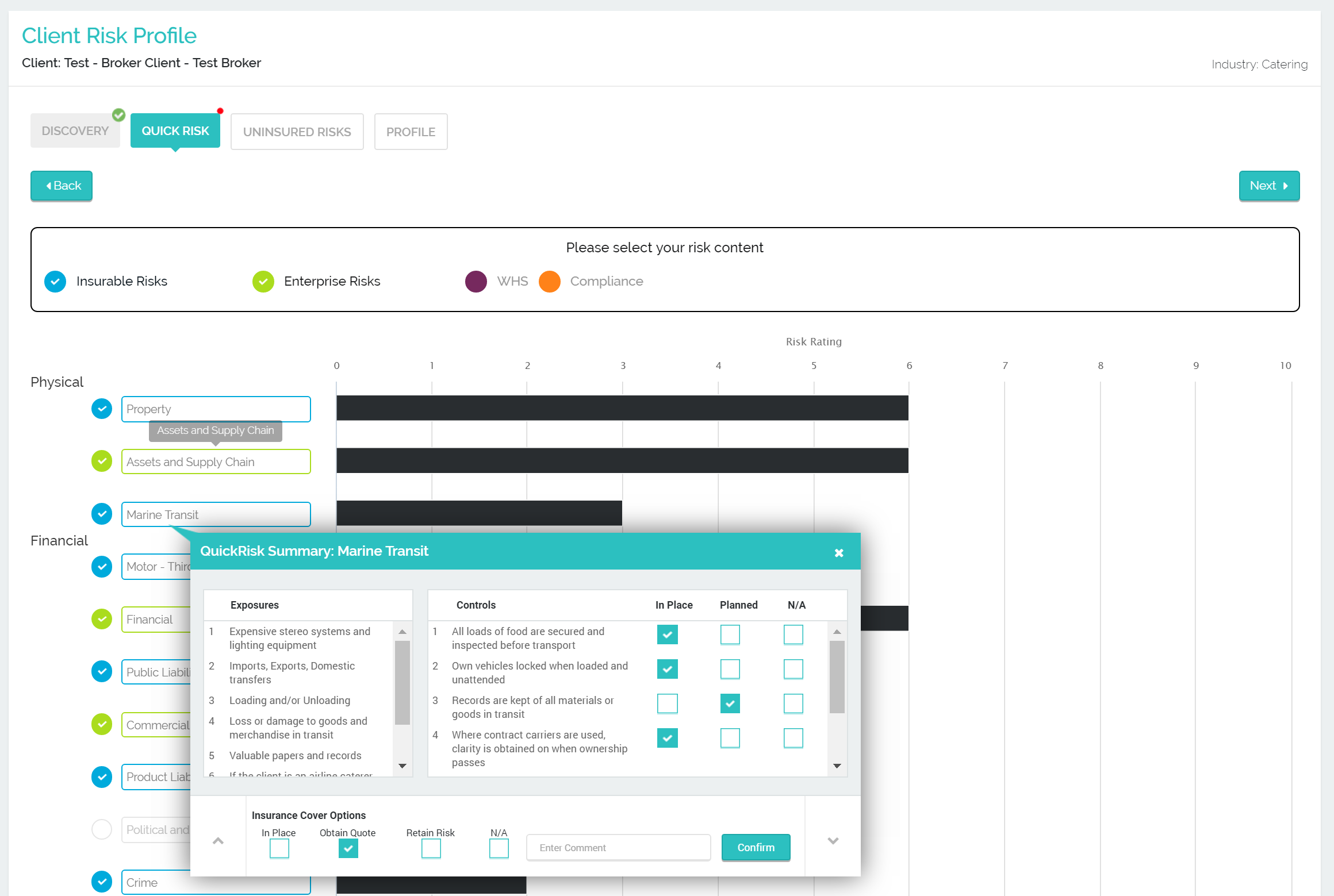 Record status of risk controls – in place, planned or not applicable.
Record insurance cover status including actions for advisors in cases where a quote must be obtained, then select confirm. This will add the requested quote to the final action report.
Industry benchmarks – including A.M. Best
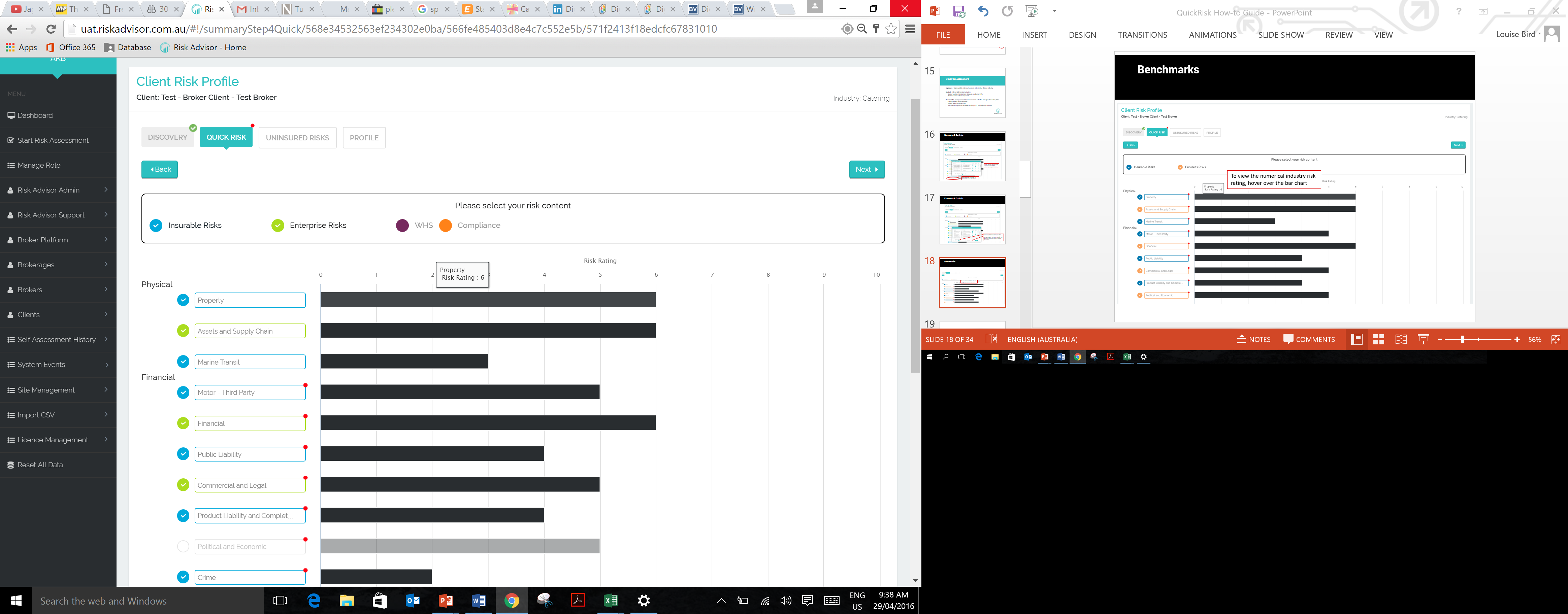 Uninsured Risks Summary
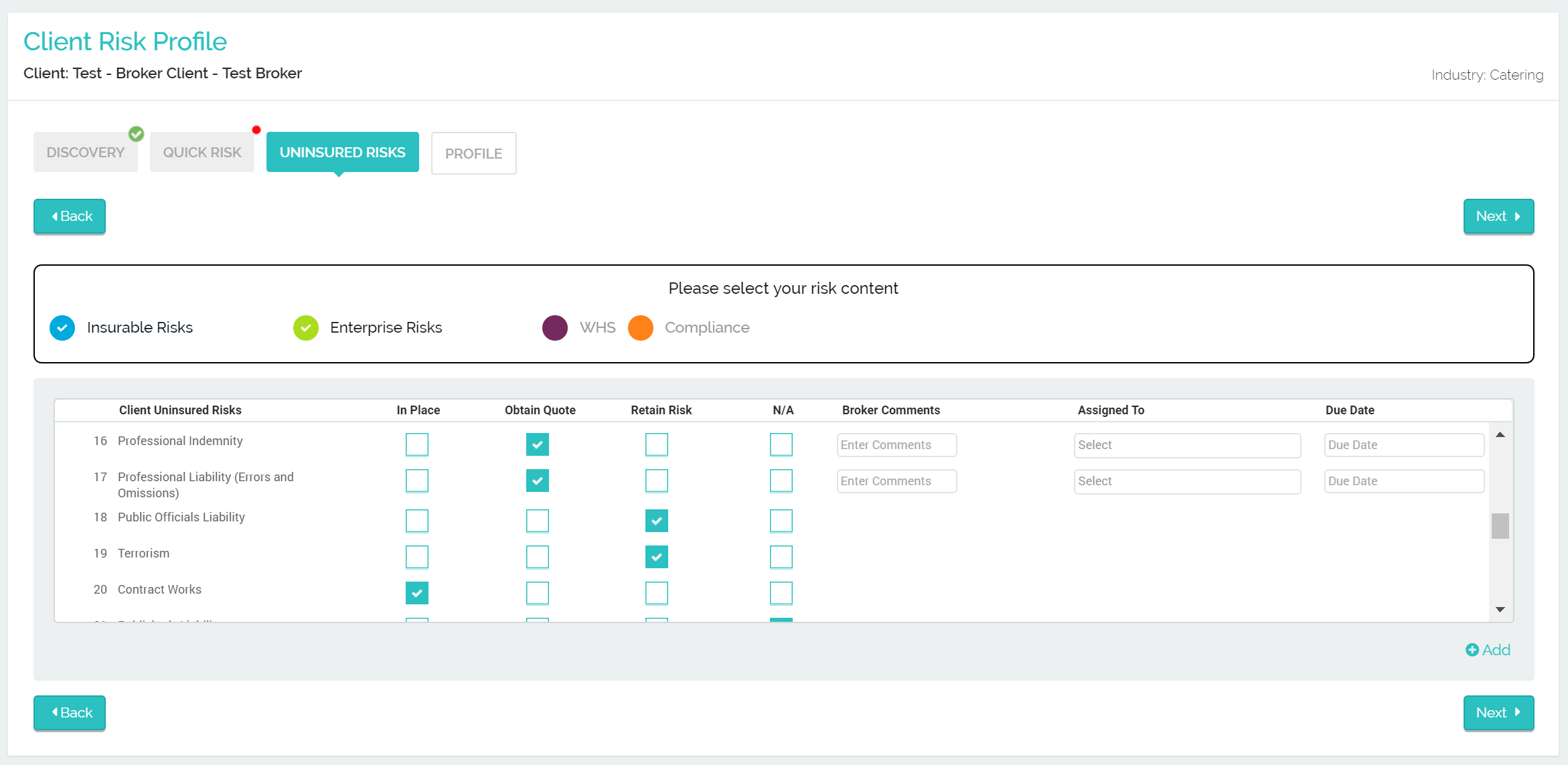 Review all uninsured risks. If an insurance quote is required, fill in the advisor comments, assigned to and due date columns. This action with then be added to the final report.
To add an uninsured risk, select ‘Add’, enter the risk in the pop up text box and click ‘Save’
DeepRisk mode enables you to add client Risk Ratings
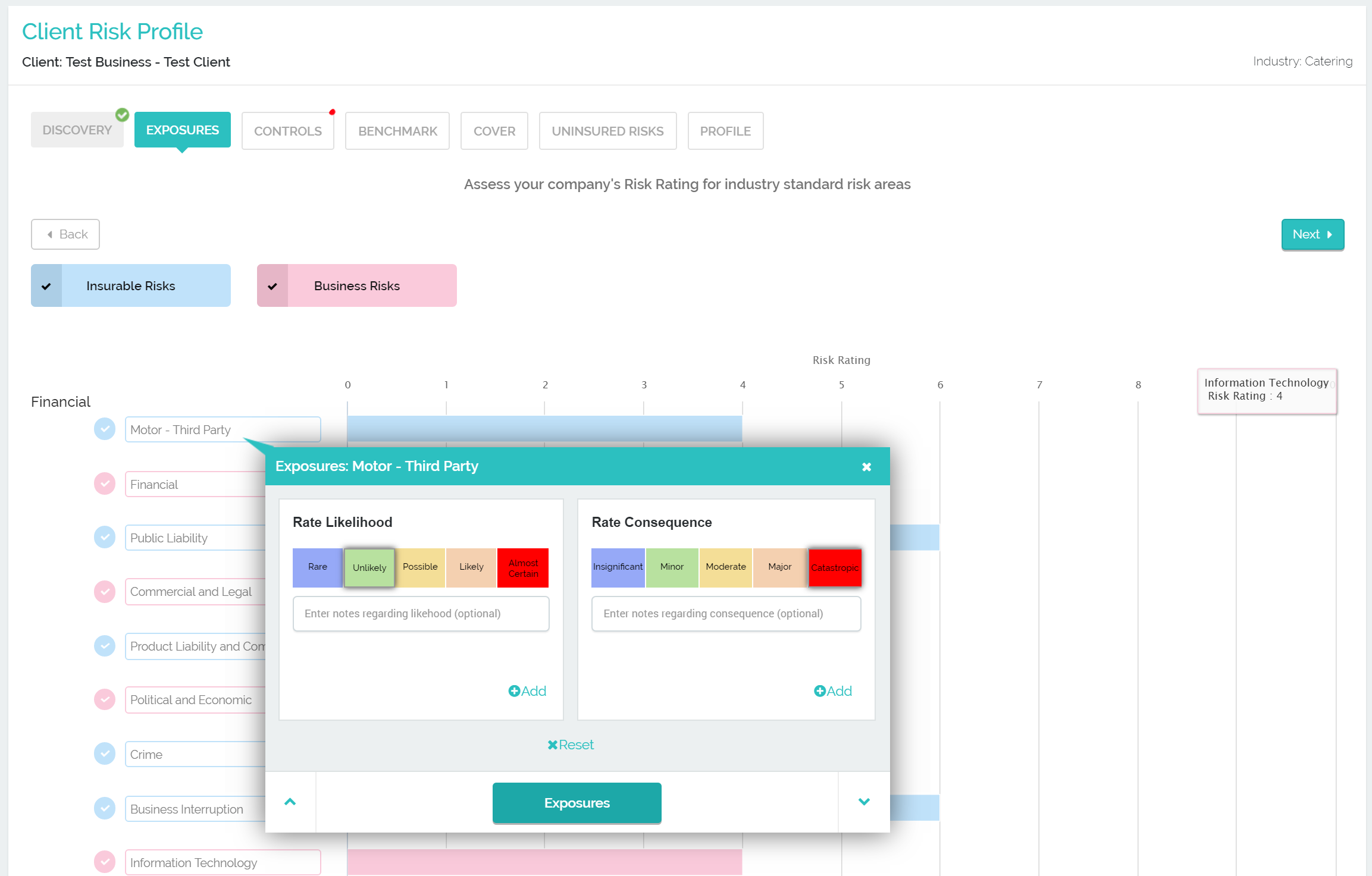 RISKADVISOR | PLANNING WORKSHOP
Compare client risk with industry specific risk benchmarks
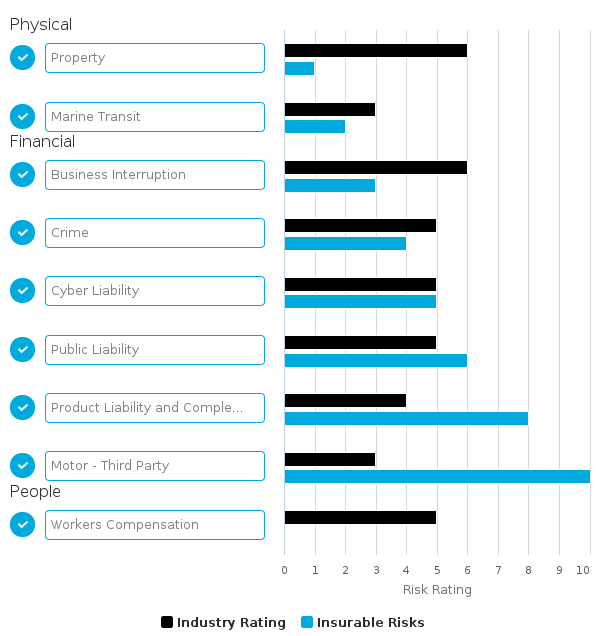 Compare client risks with benchmarks to identify areas of concern and increase client engagement in risk conversations
Comprehensive report produced in Word format
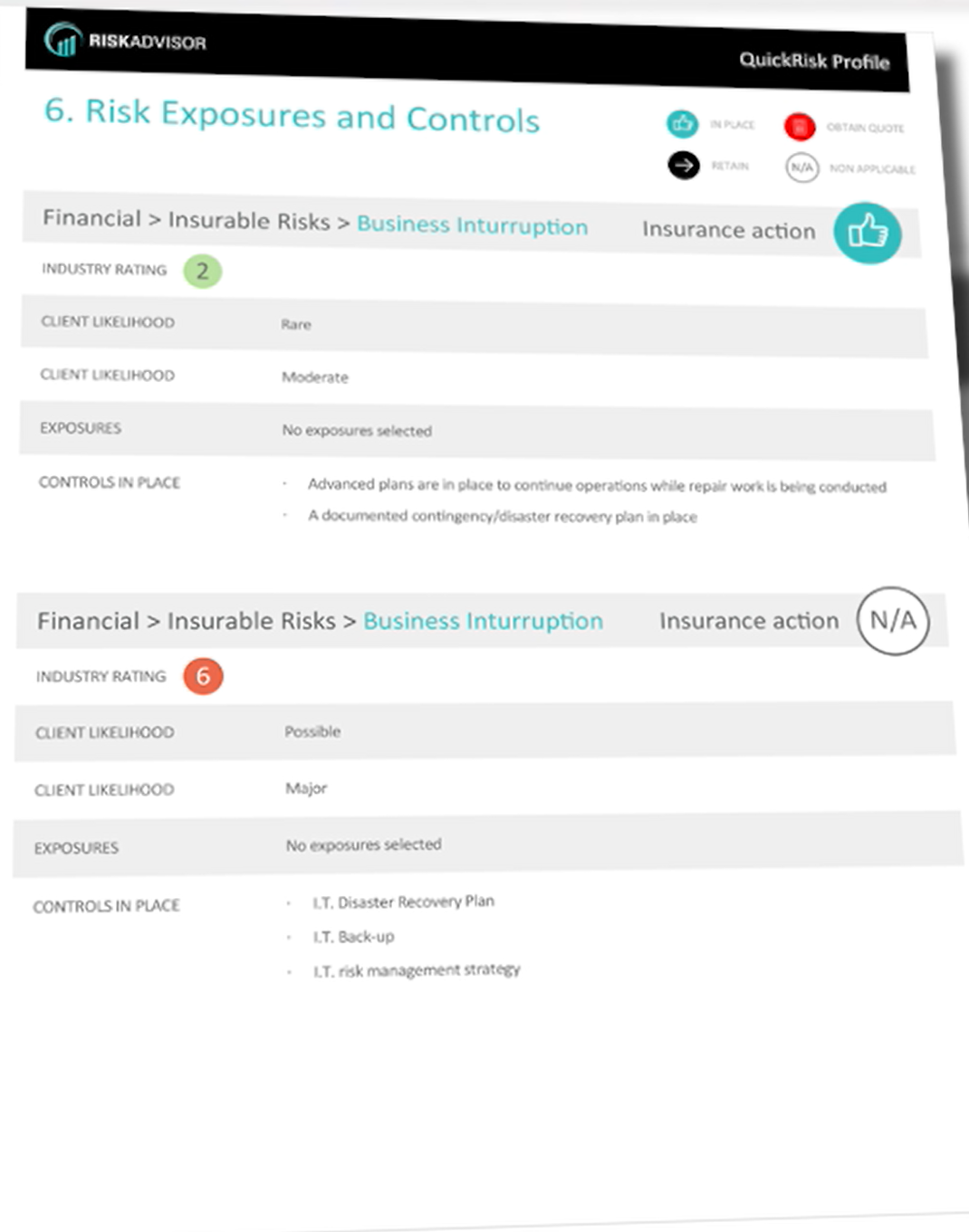 Review all uninsured risks. If an insurance quote is required, fill in the broker comments, assigned to and due date columns. This action with then be added to the final report.
To add an uninsured risk, select ‘Add’, enter the risk in the pop up text box and click ‘Save’
Tell me more
For further information:
Web: www.riskadvisor.io 
Email: nick.hill@riskadvisor.io 
Tel. +61 (0)419 371 018